와인 전문 기업 ㈜에프엘코리아                            브랜드 문의 02)449-3151
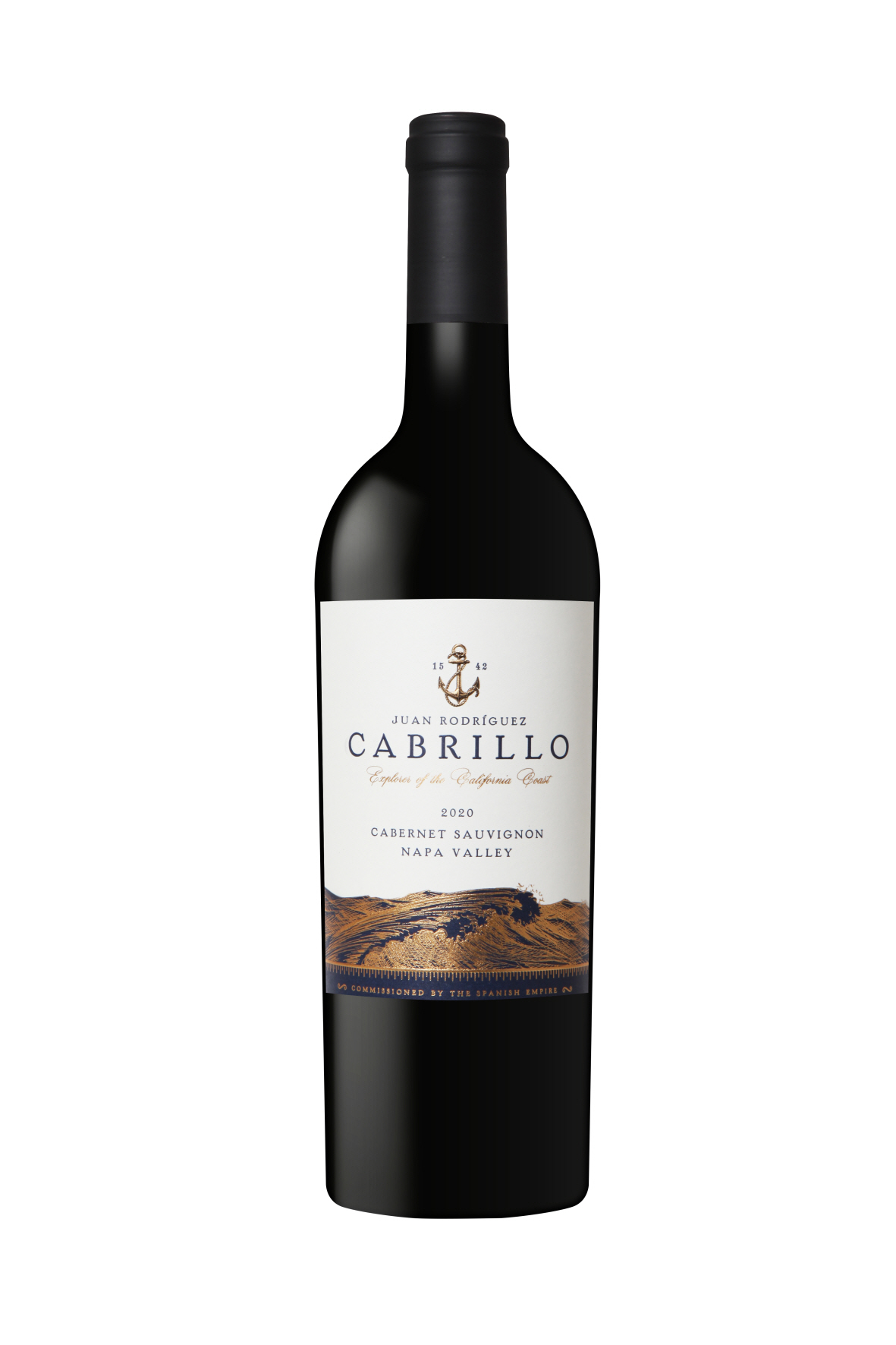 BRAND STORY / 브랜드 스토리
국내에 많은 인기를 누리고 있는 나파 밸리의 가성비 와인 공급을 위하여 와인의 베이스가 되는 좋은 포도밭의 원료를 선별하기 위해 생산자들과 협력을 통해 탄생한 브랜드입니다.
카브릴로(Cabrillo)는 1542년 좋은 와인들이 생산되는 캘리포니아의 해안을 최초로 발견했던 포르투갈의 탐험가 후안 로드리게즈 카브릴로(Juan Rodriquez Cabrillo)를 기념하고 브랜드 이름으로 사용하고 있습니다.
PRODUCT INTRODUCTION / 제품 소개
카브릴로 까베르네 쇼비뇽 2020
생산지역 및 등급: 나파밸리 AVA
포도품종: 까베르네 쇼비뇽 95%, 까베르네 프랑 5%
10개월 이상 오크 숙성 후 출하 
매력적인 짙은 레드 컬러
검은 과실, 붉은 과실이 조화를 이룬 복합적인 아로마
오크 숙성의 바닐라 힌트, 입 안 가득 풍부한 질감과 바디 감에 조밀한 탄닌과 긴 여운 

SELLING POINT / 주요 판매 포인트 및 한 줄 평
선별된 최상의 포도, 차별화된 최고의 가성비 나파밸리 데일리 레드 와인
나파밸리의 재 발견
카브릴로